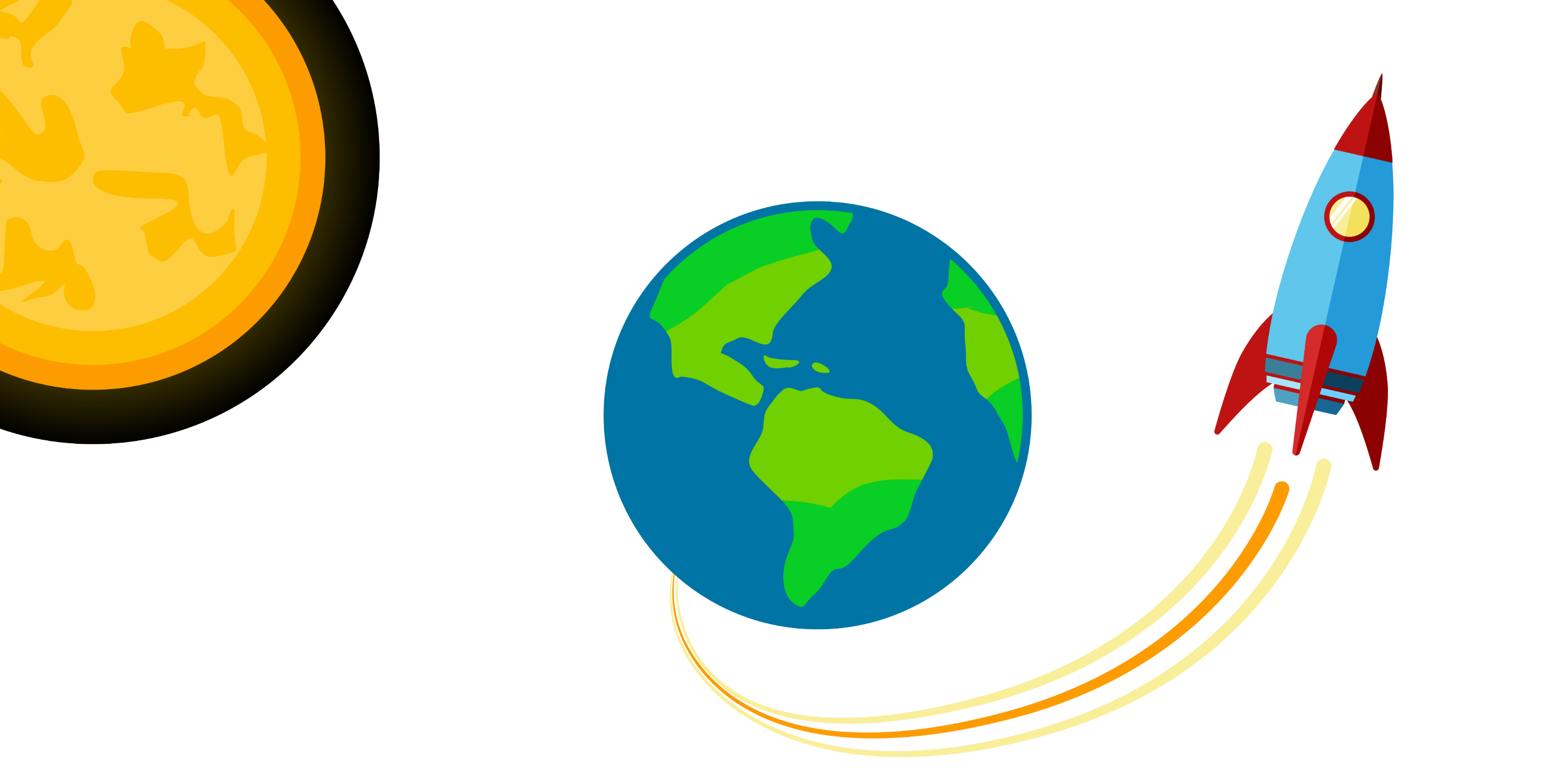 Toán
KHỞI ĐỘNG
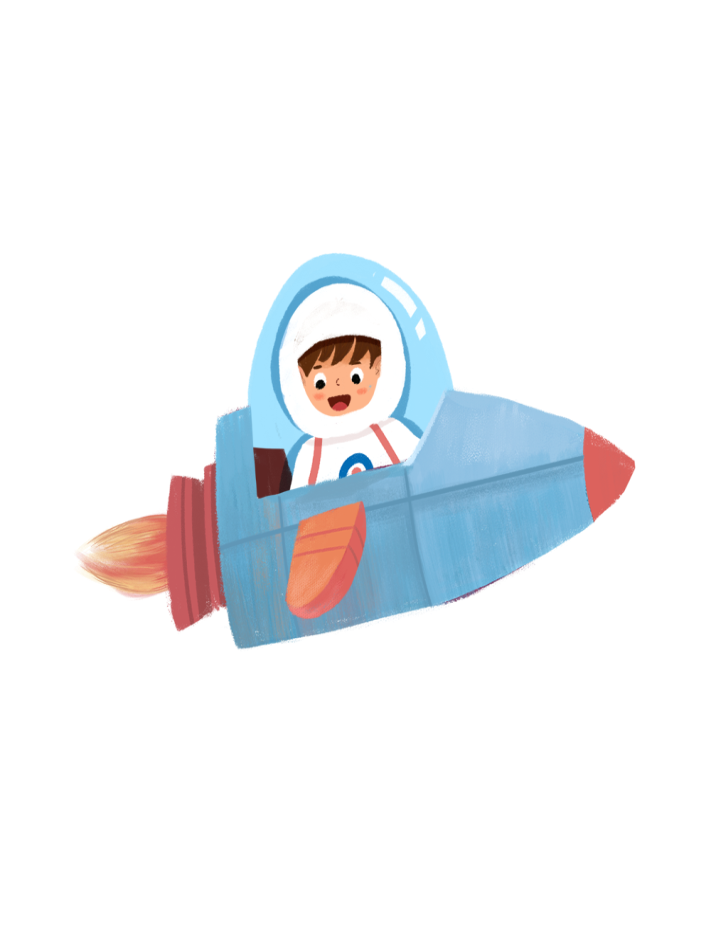 Toán
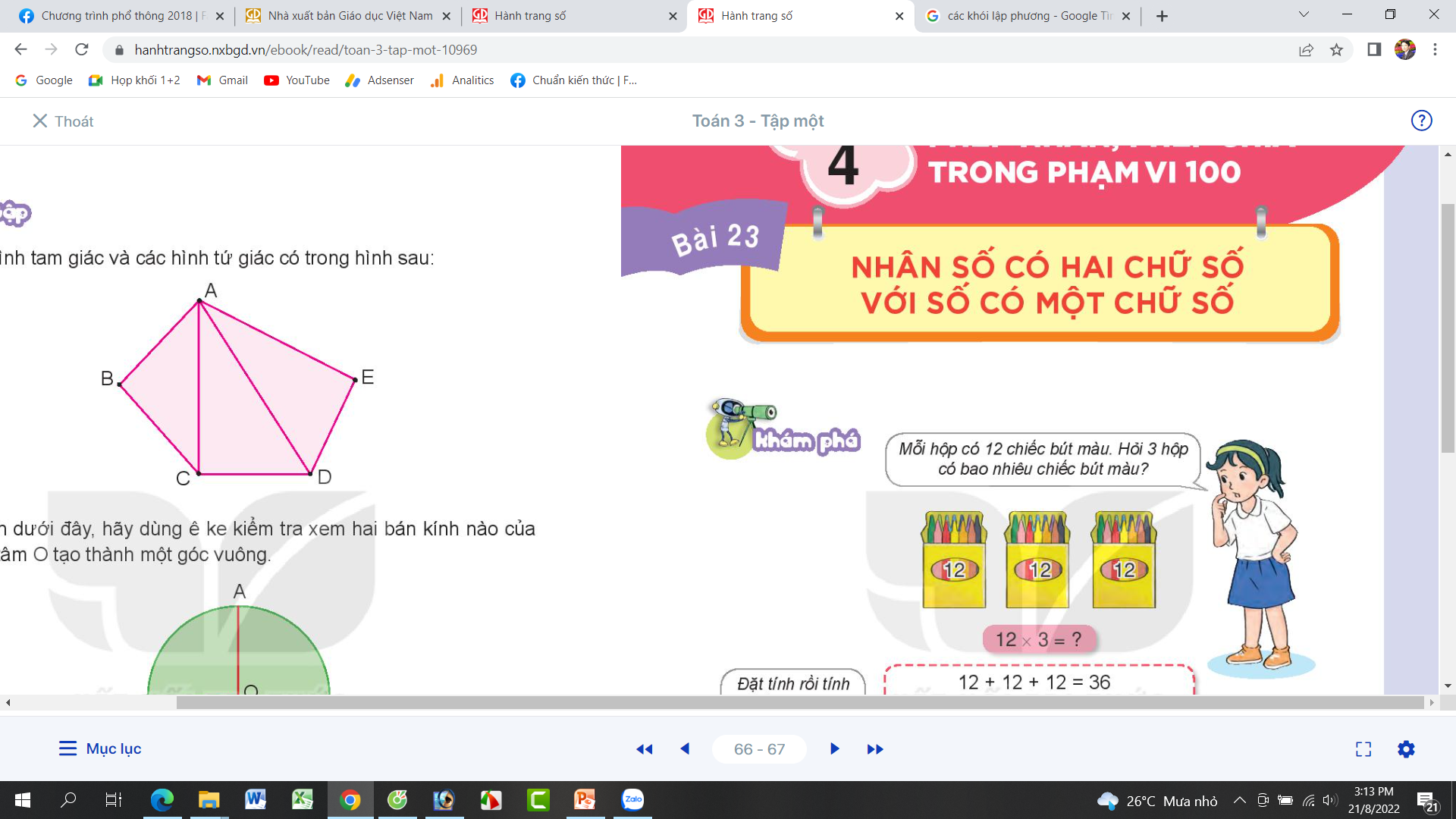 Bài 66. Xem đồng hồ. Tháng - năm (tiết 1)
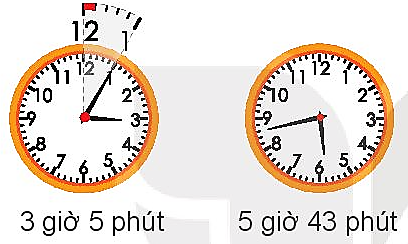 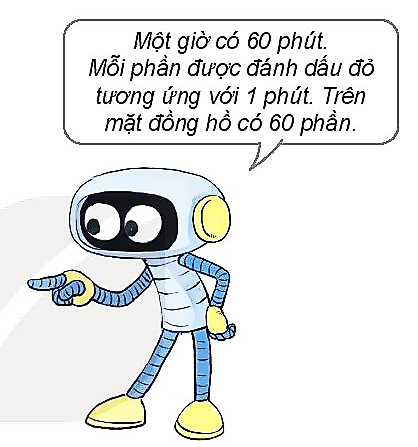 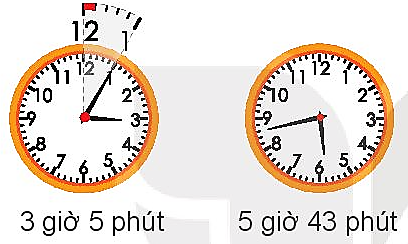 3 giờ 5 phút
5 giờ 43 phút
Toán
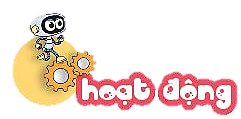 Bài 66. Xem đồng hồ. Tháng - năm (tiết 1)
1.Số.
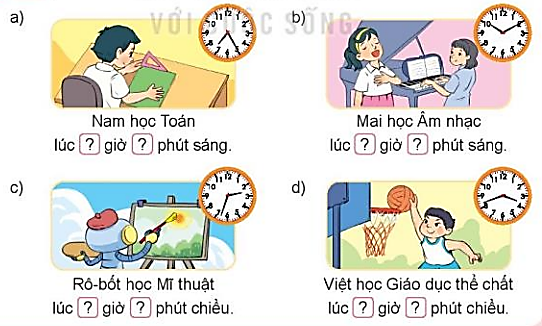 10
10
25
7
2
33
3
42
Toán
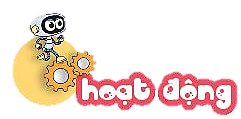 Bài 66. Xem đồng hồ. Tháng - năm (tiết 1)
2. Hai đồng hồ nào chỉ cùng thời gian vào buổi chiều?
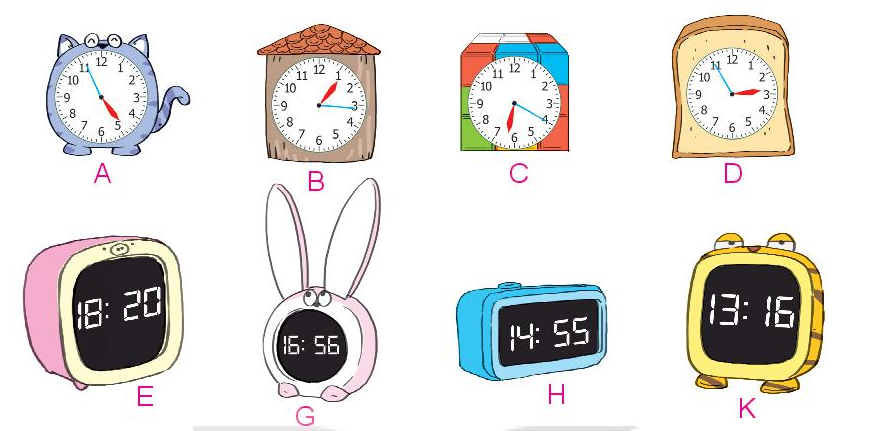 Toán
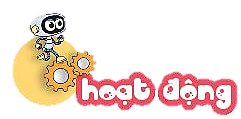 Bài 66. Xem đồng hồ. Tháng - năm (tiết 1)
3. Chọn đồng hồ thích hợp với mỗi bức tranh:
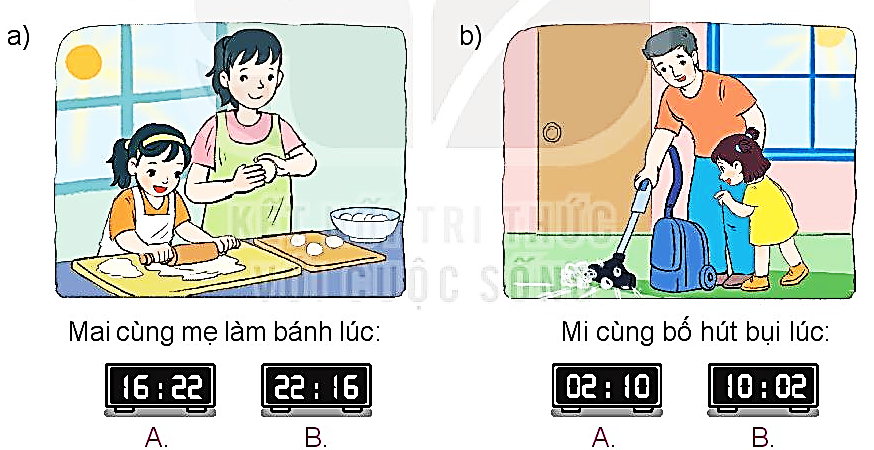 Toán
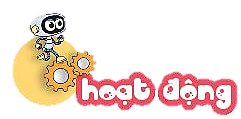 Bài 66. Xem đồng hồ. Tháng - năm (tiết 1)
4. Số?
Mẫu: 1 giờ + 2 giờ = 3 giờ
	10 phút x 3 = 30  phút
30 phút – 10 phút = 20 phút
8 giờ : 4 = 2 giờ
b. 24 giờ - 8 giờ =          giờ
  d.  60 phút : 6 =           phút
a. 10 phút + 25 phút =          phút
c.  24 giờ x 2 =          giờ
?
16
35
?
10
?
?
48
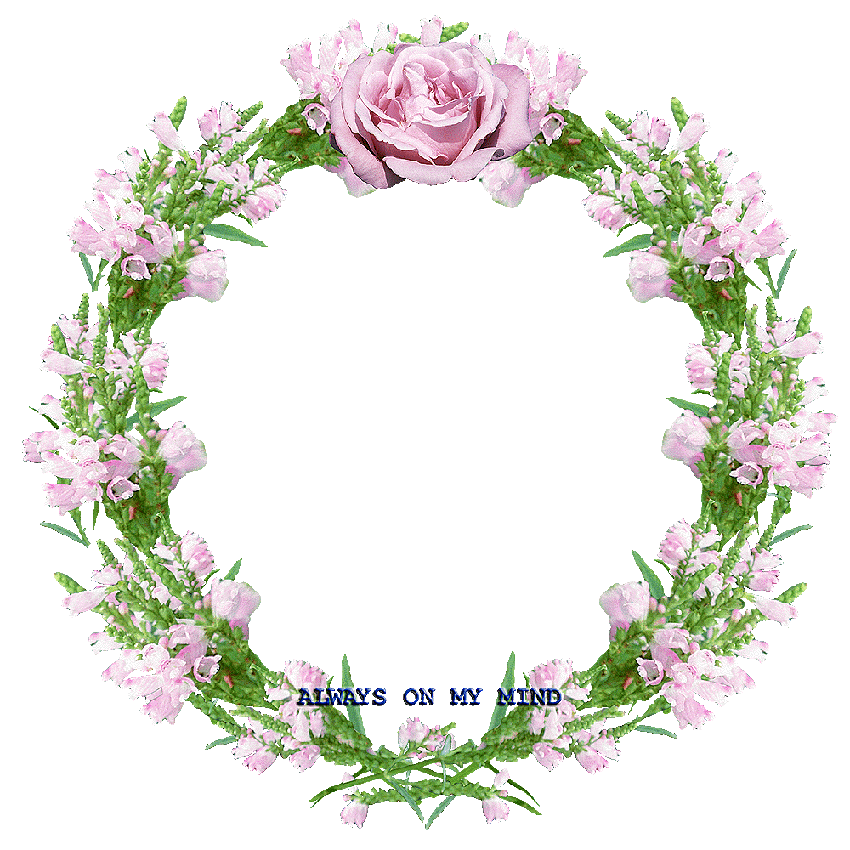 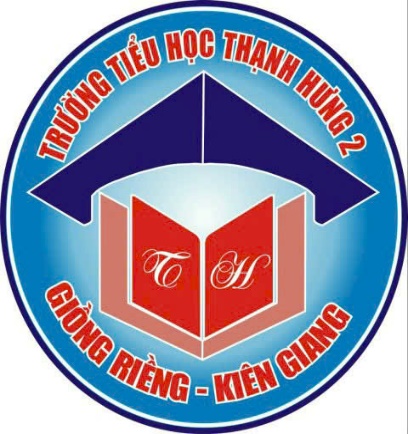 CHÀO CÁC EM!